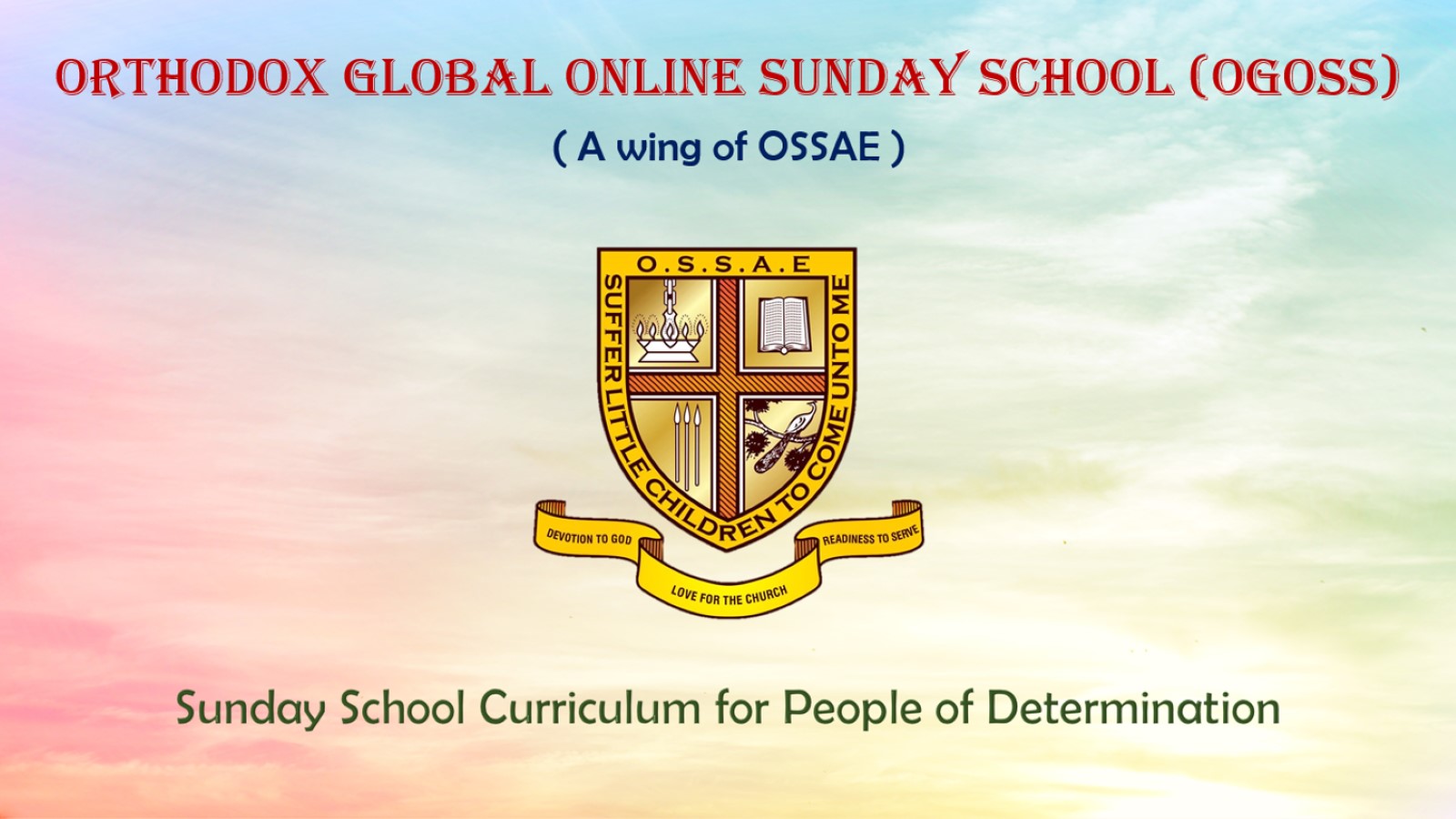 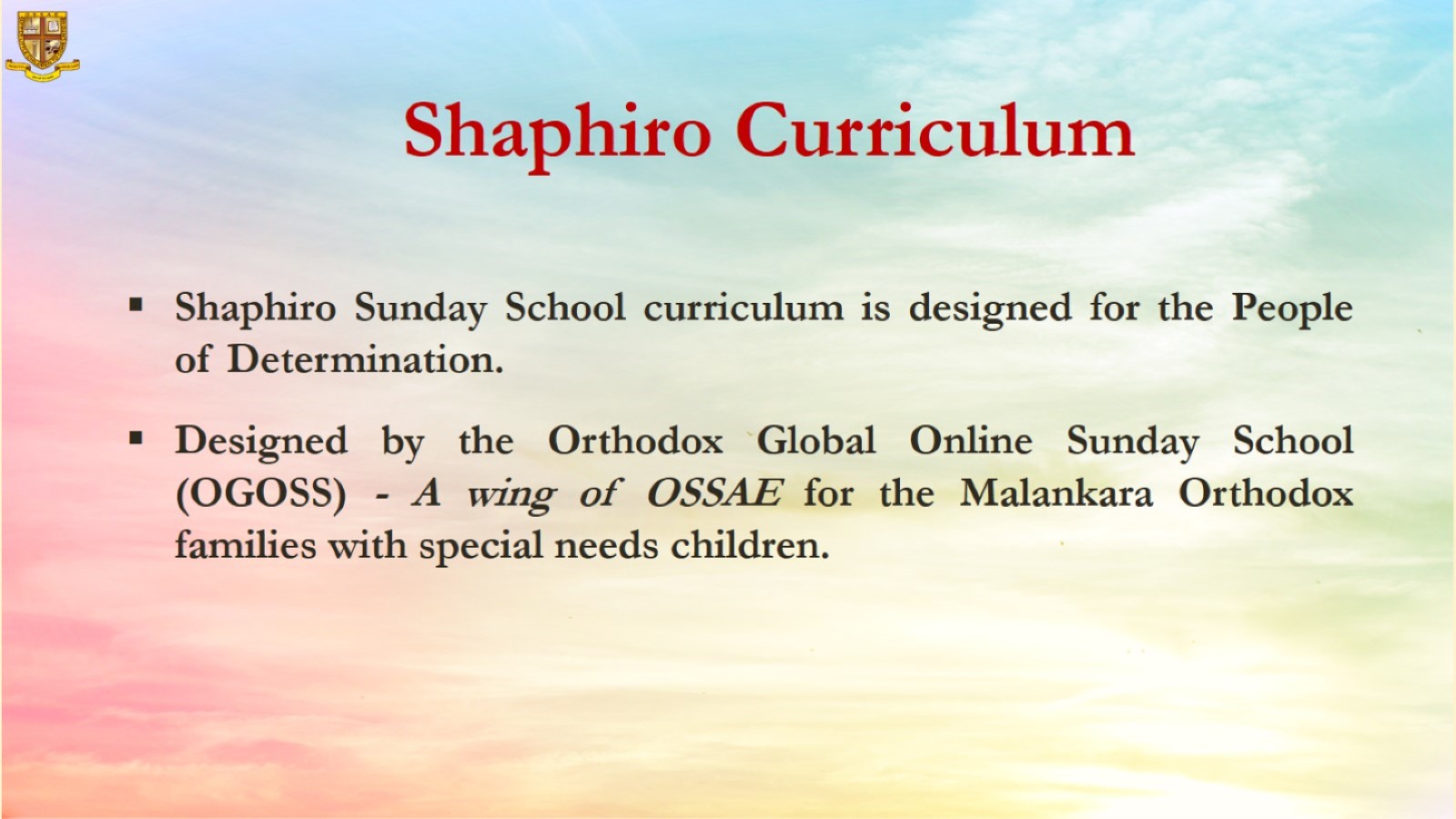 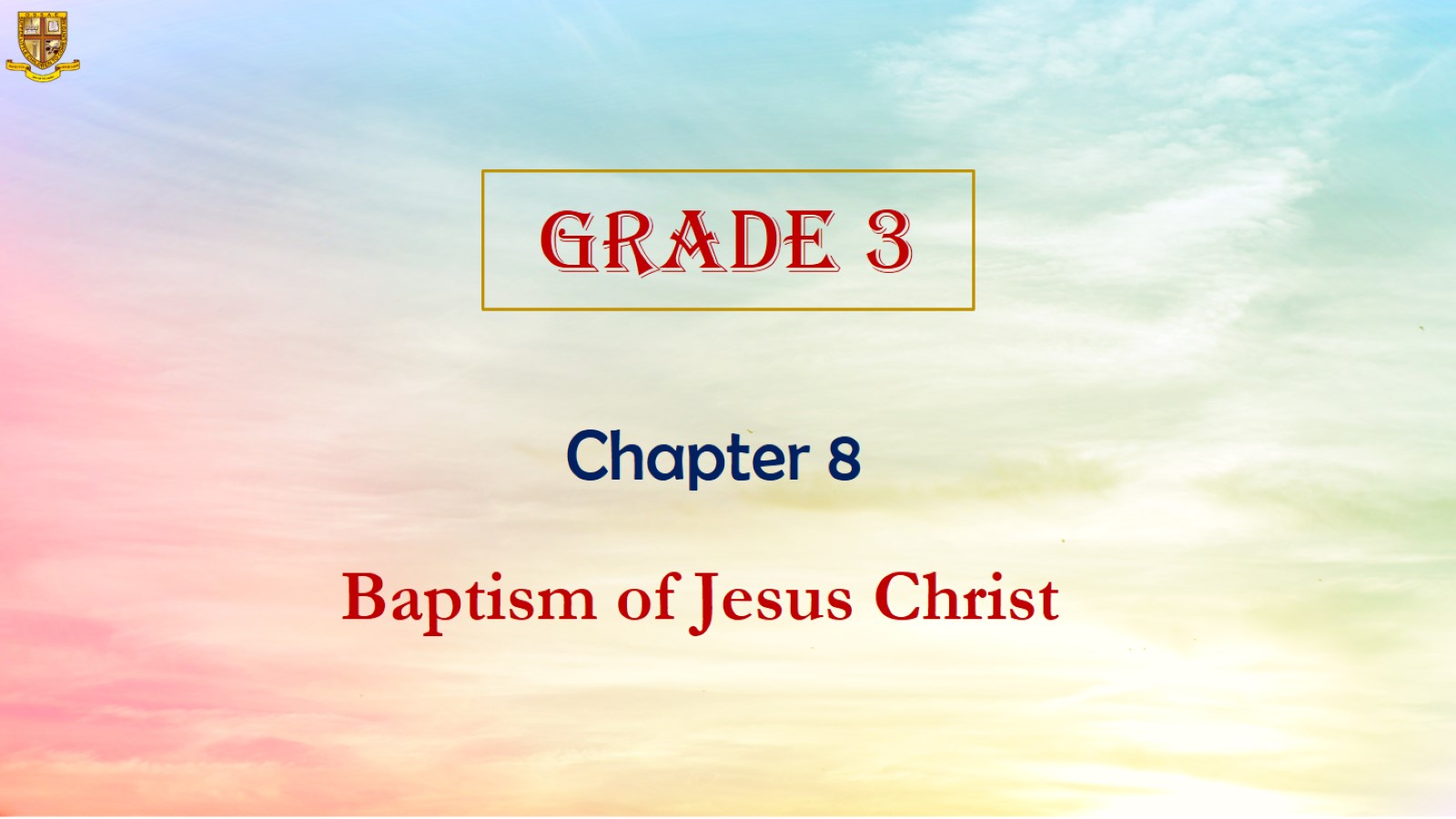 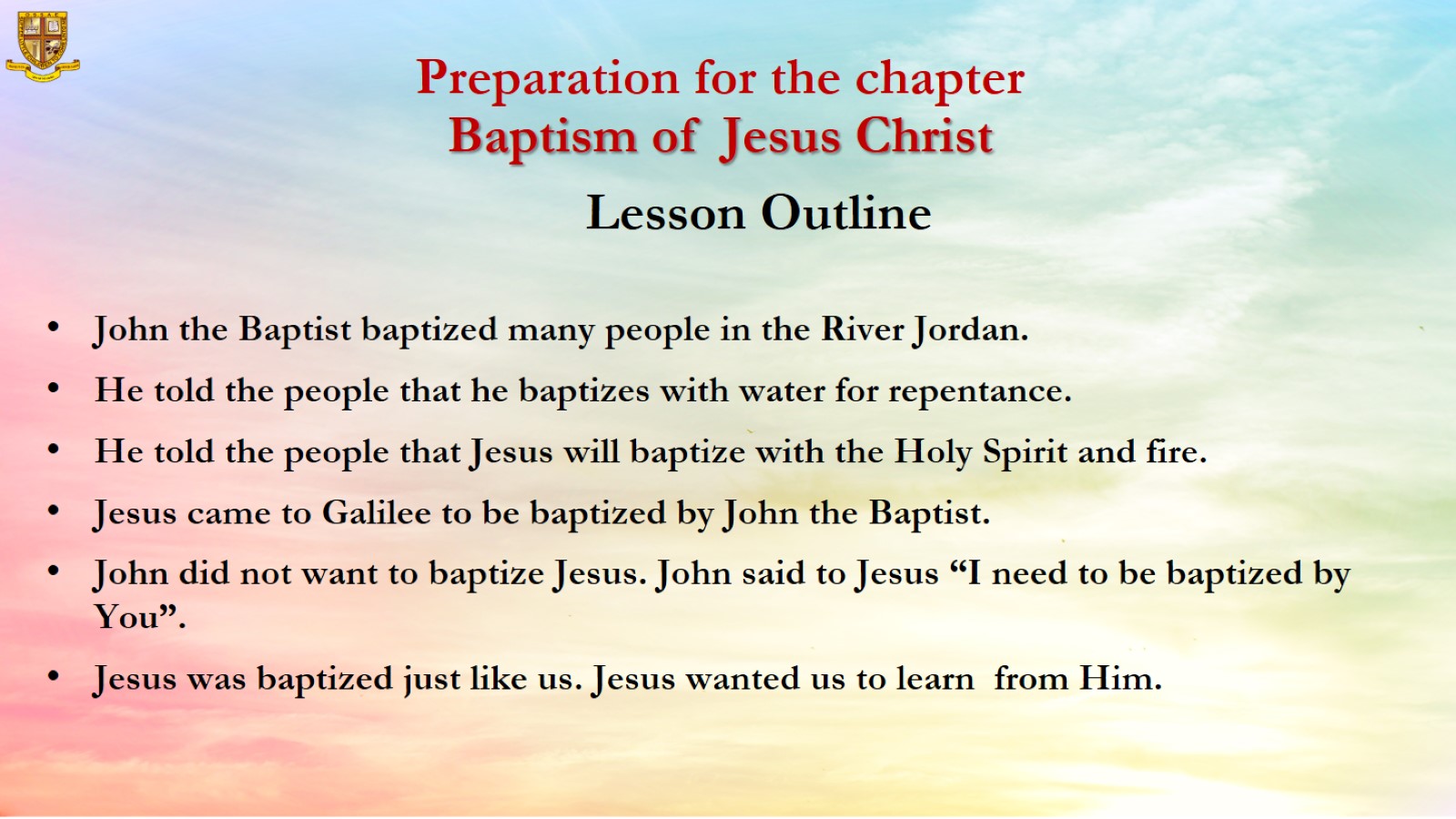 Preparation for the chapterBaptism of  Jesus Christ
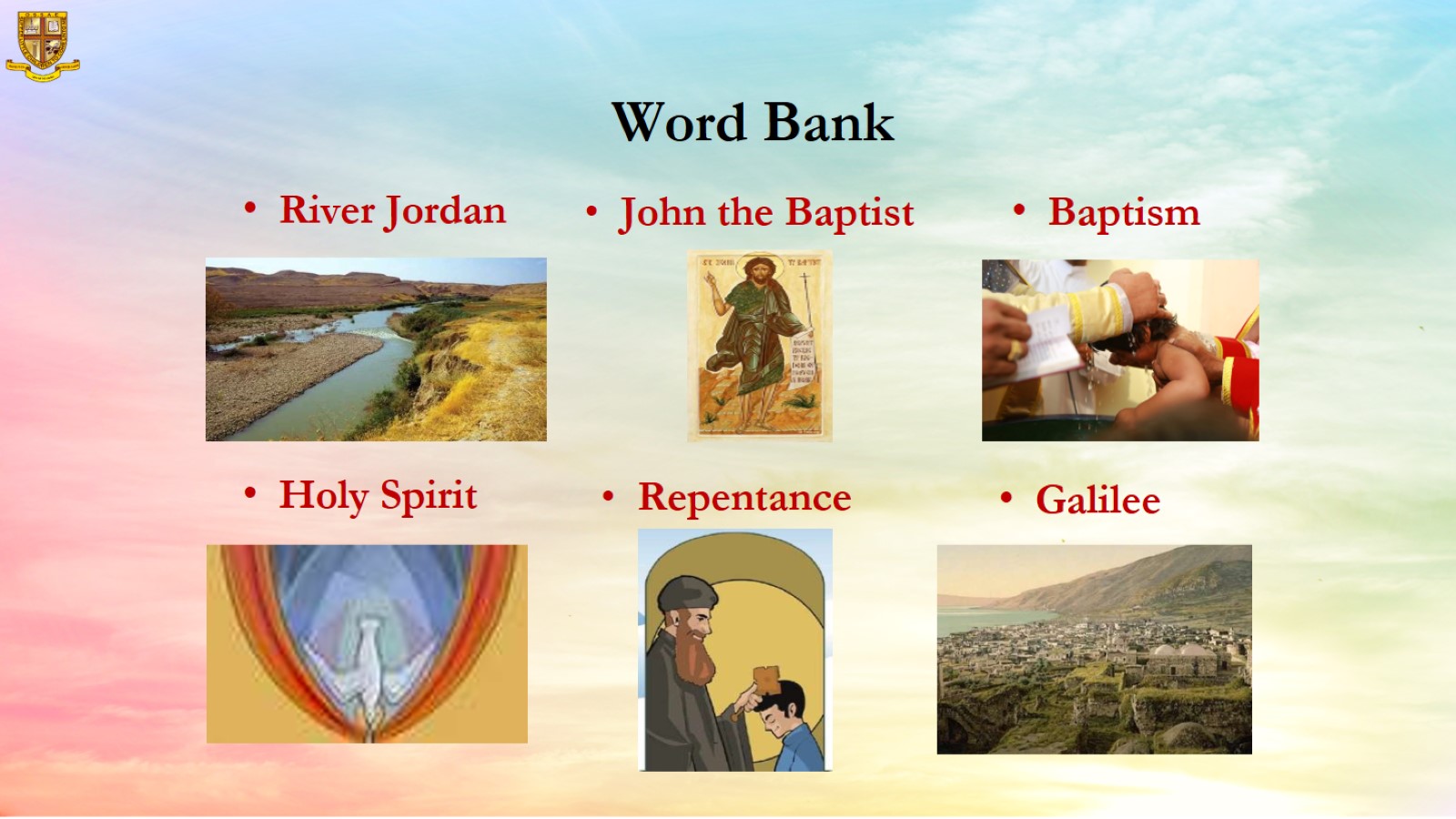 Word Bank
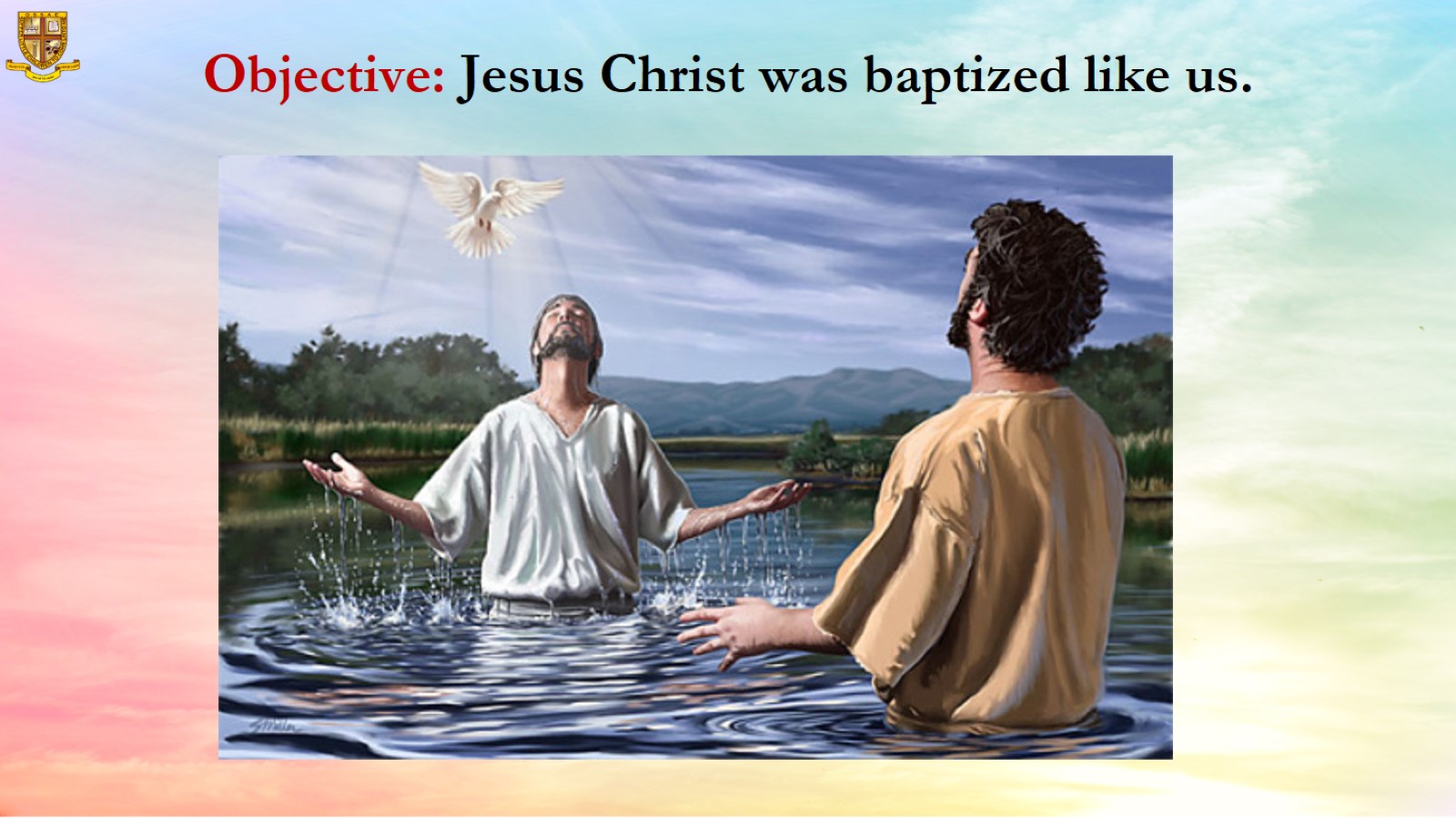 Objective: Jesus Christ was baptized like us.
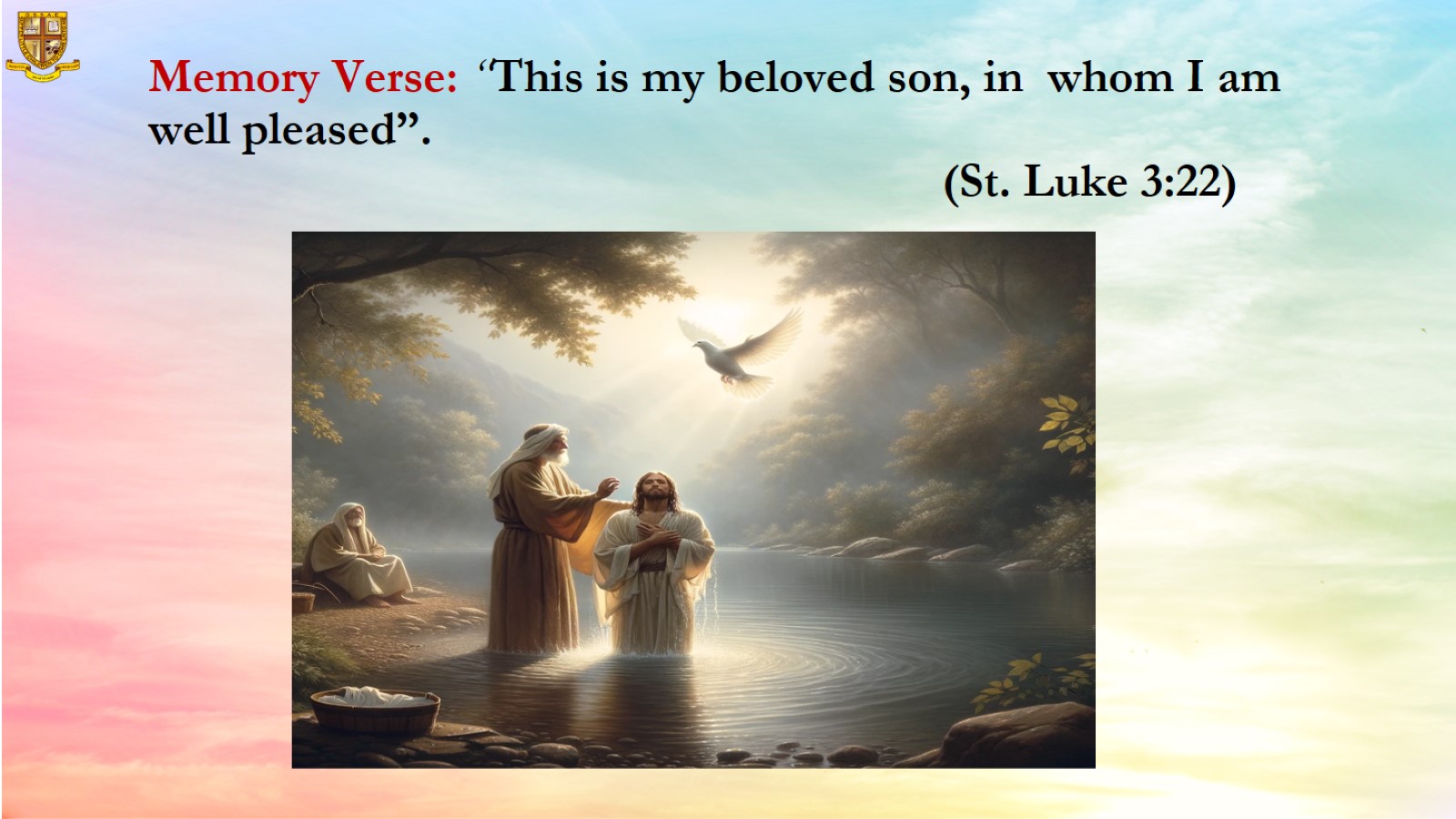 Memory Verse: “This is my beloved son, in  whom I am well pleased”.                                                                   						    		  (St. Luke 3:22)
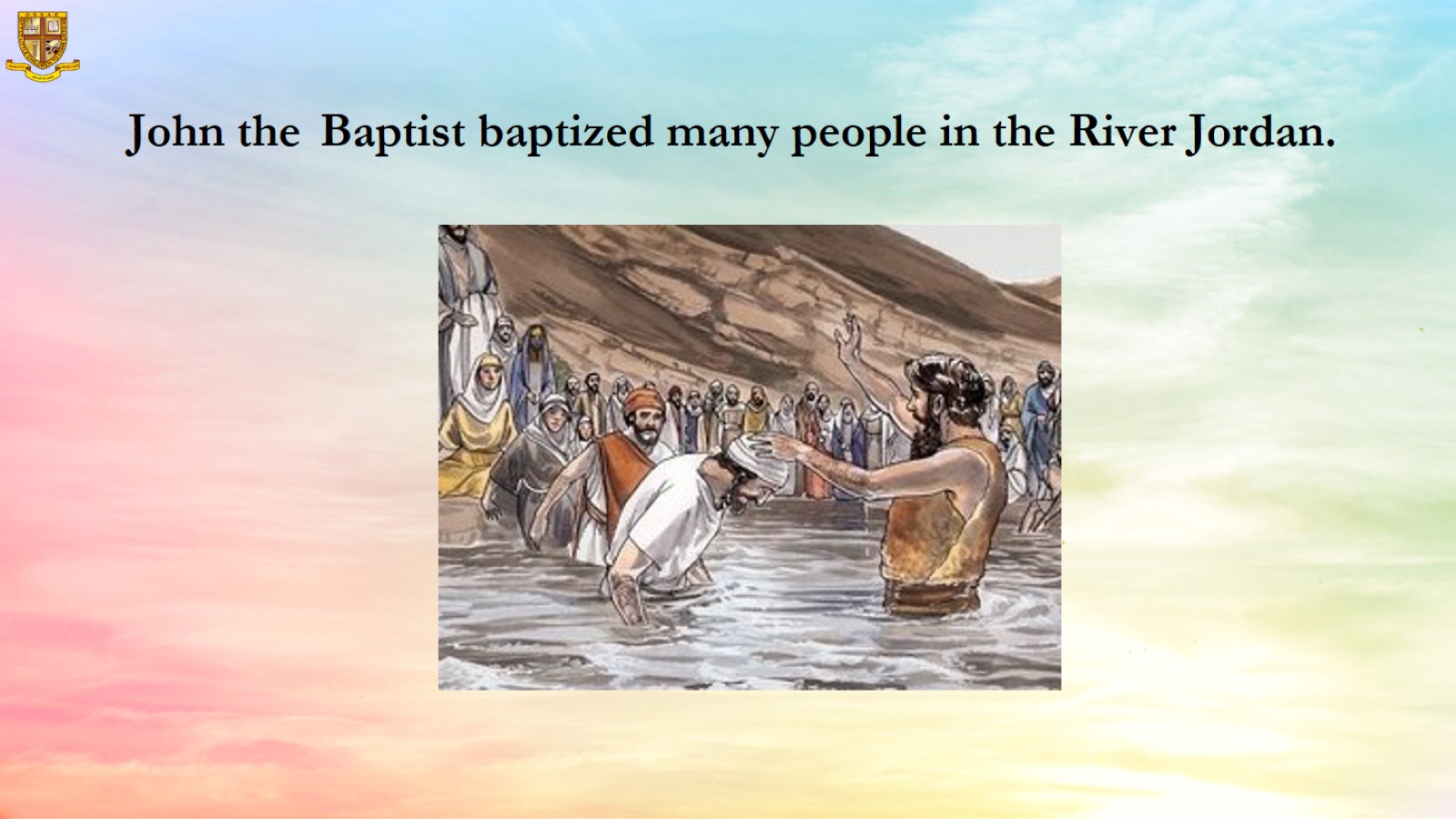 John the	Baptist baptized many people in the River Jordan.
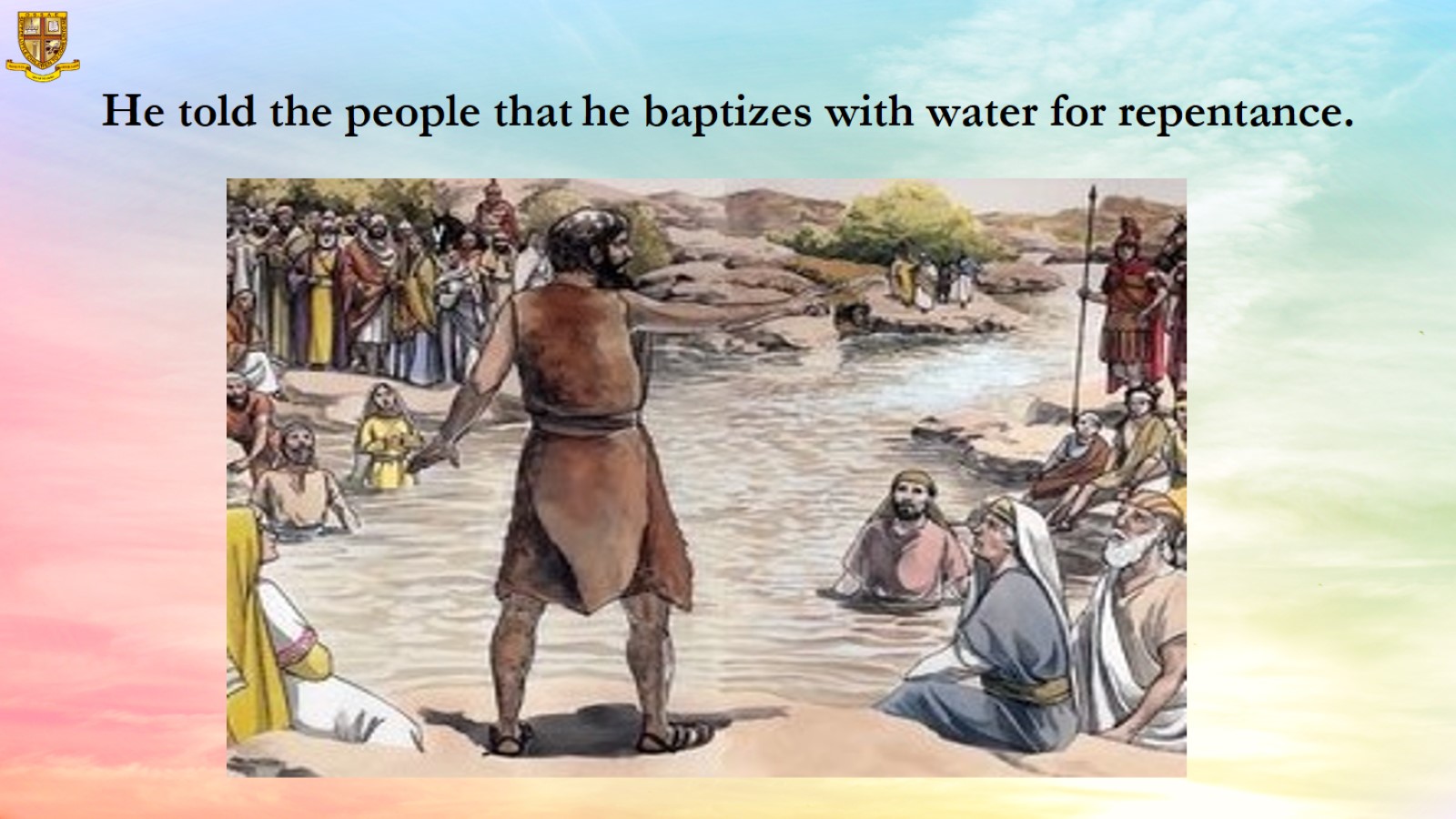 He told the people that	he baptizes with water for repentance.
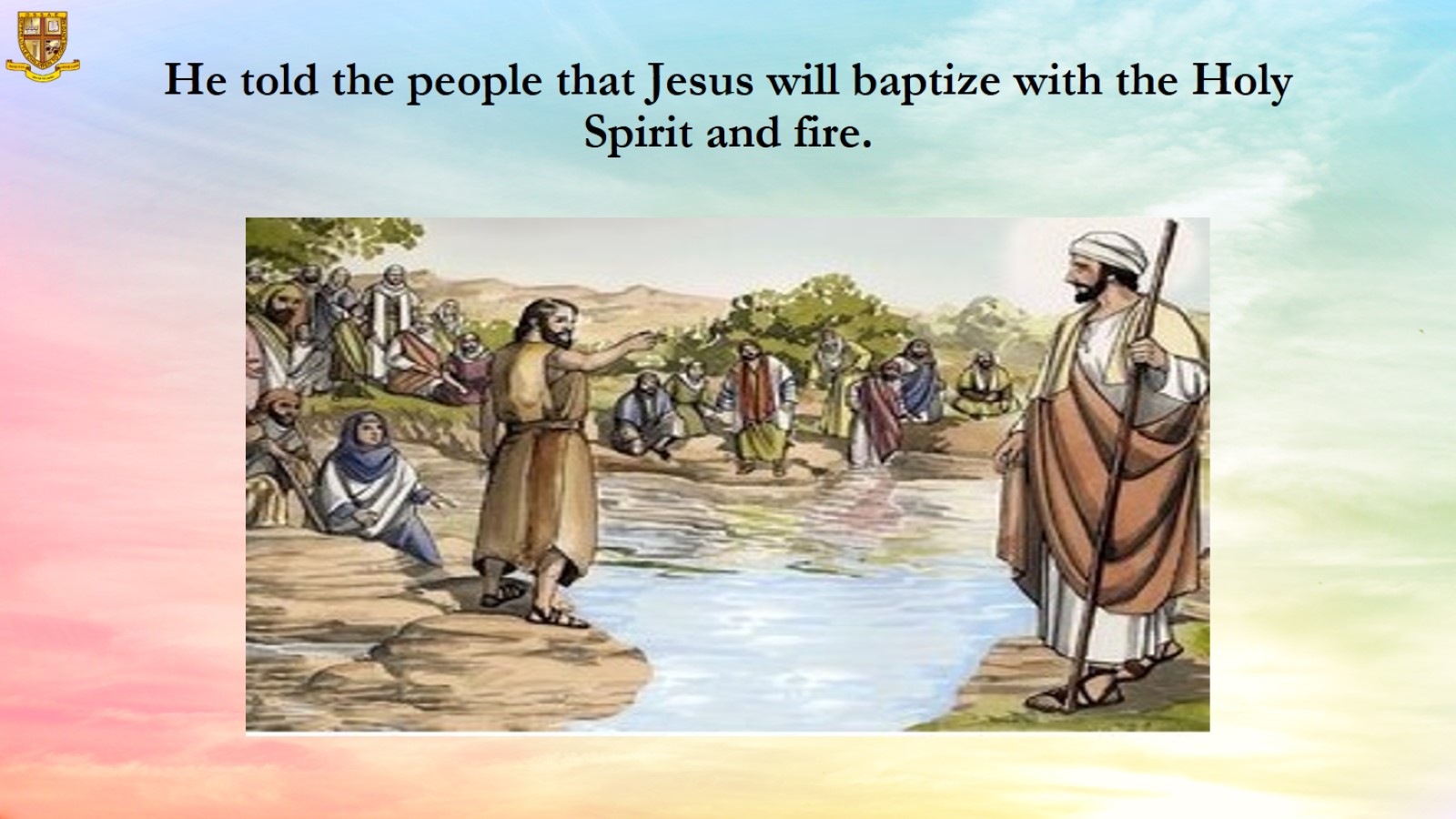 He told the people that Jesus will baptize with the Holy Spirit and fire.
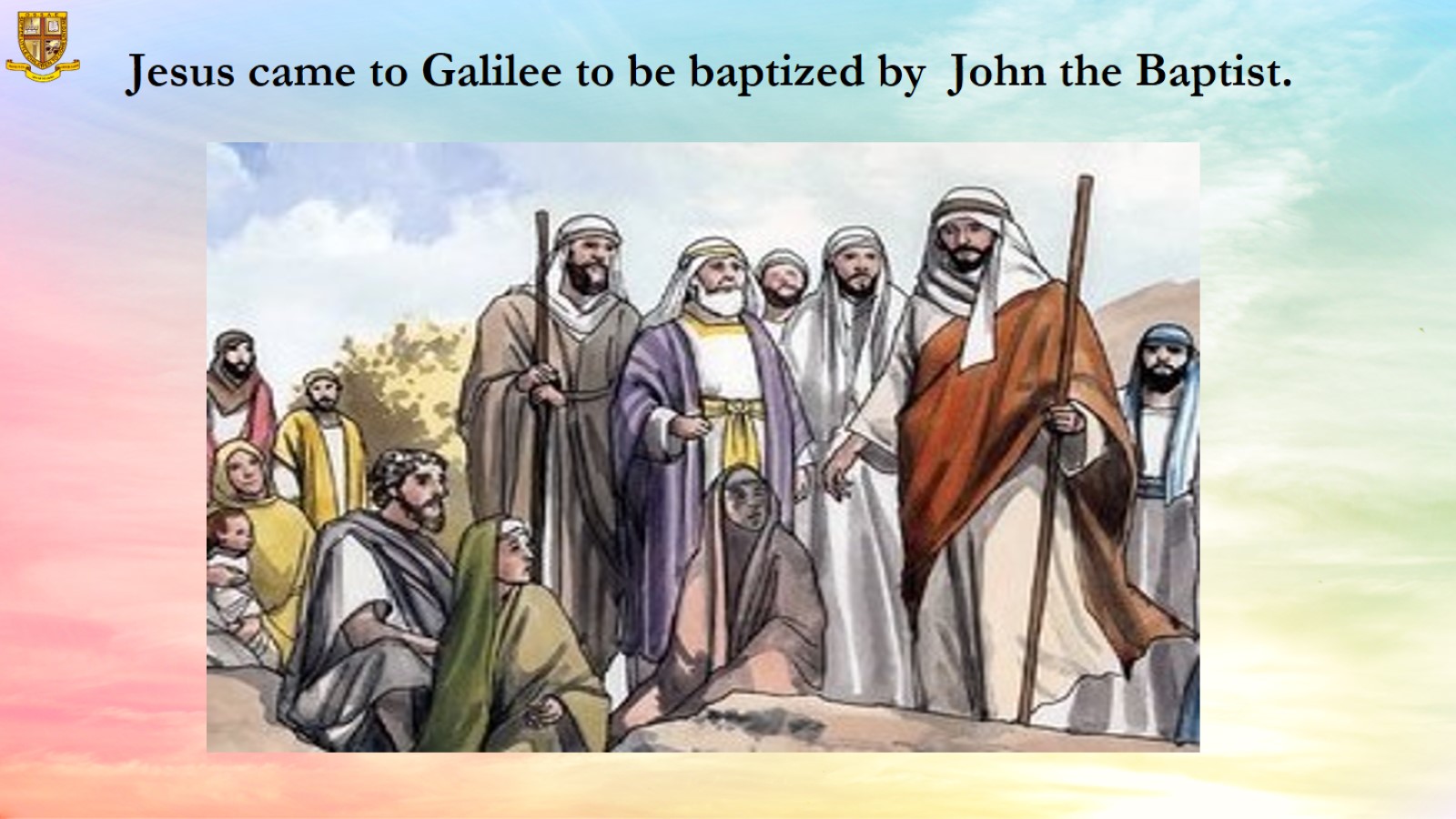 Jesus came to Galilee to be baptized by  John the Baptist.
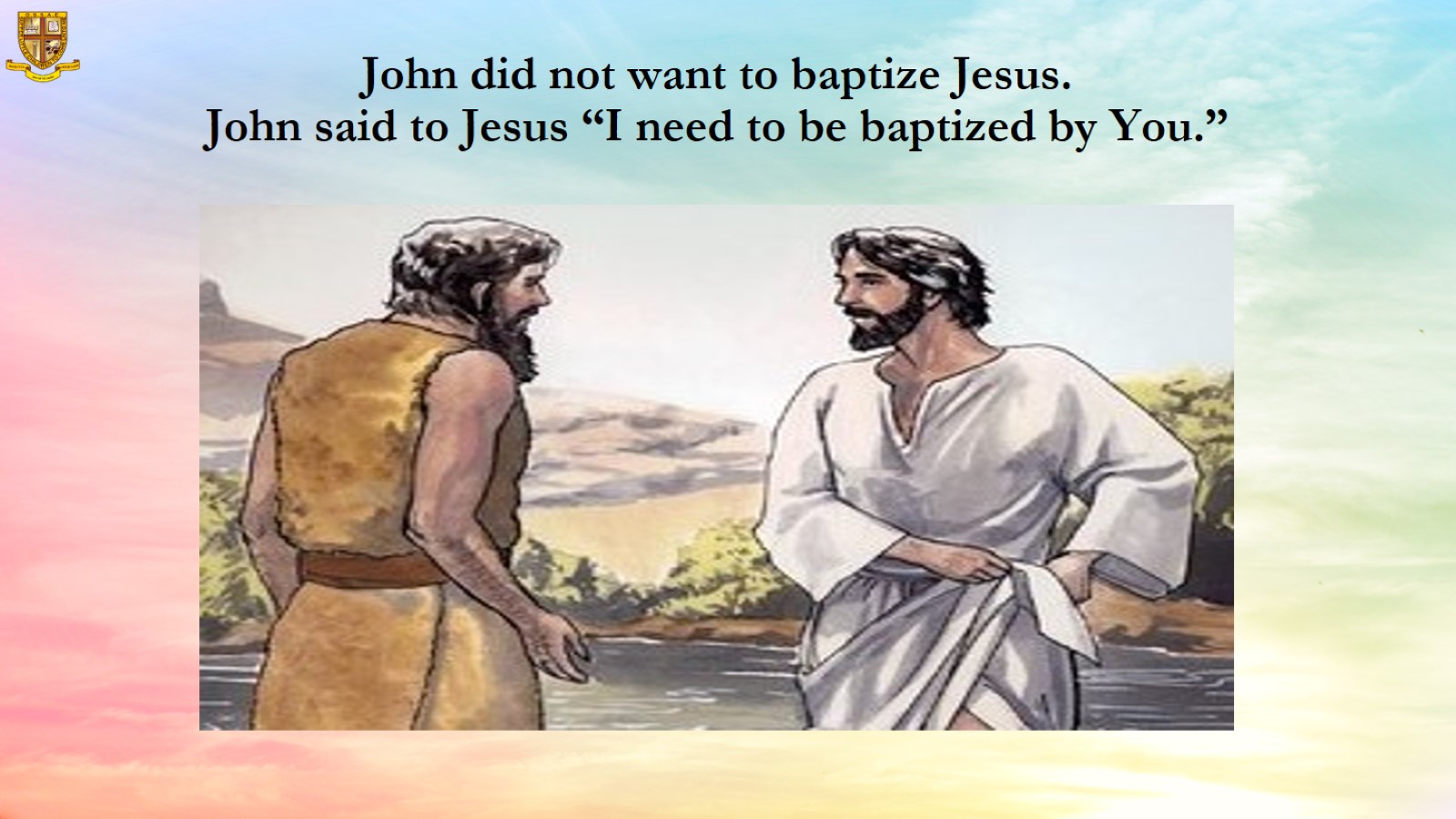 John did not want to baptize Jesus.  John said to Jesus “I need to be baptized by You.”
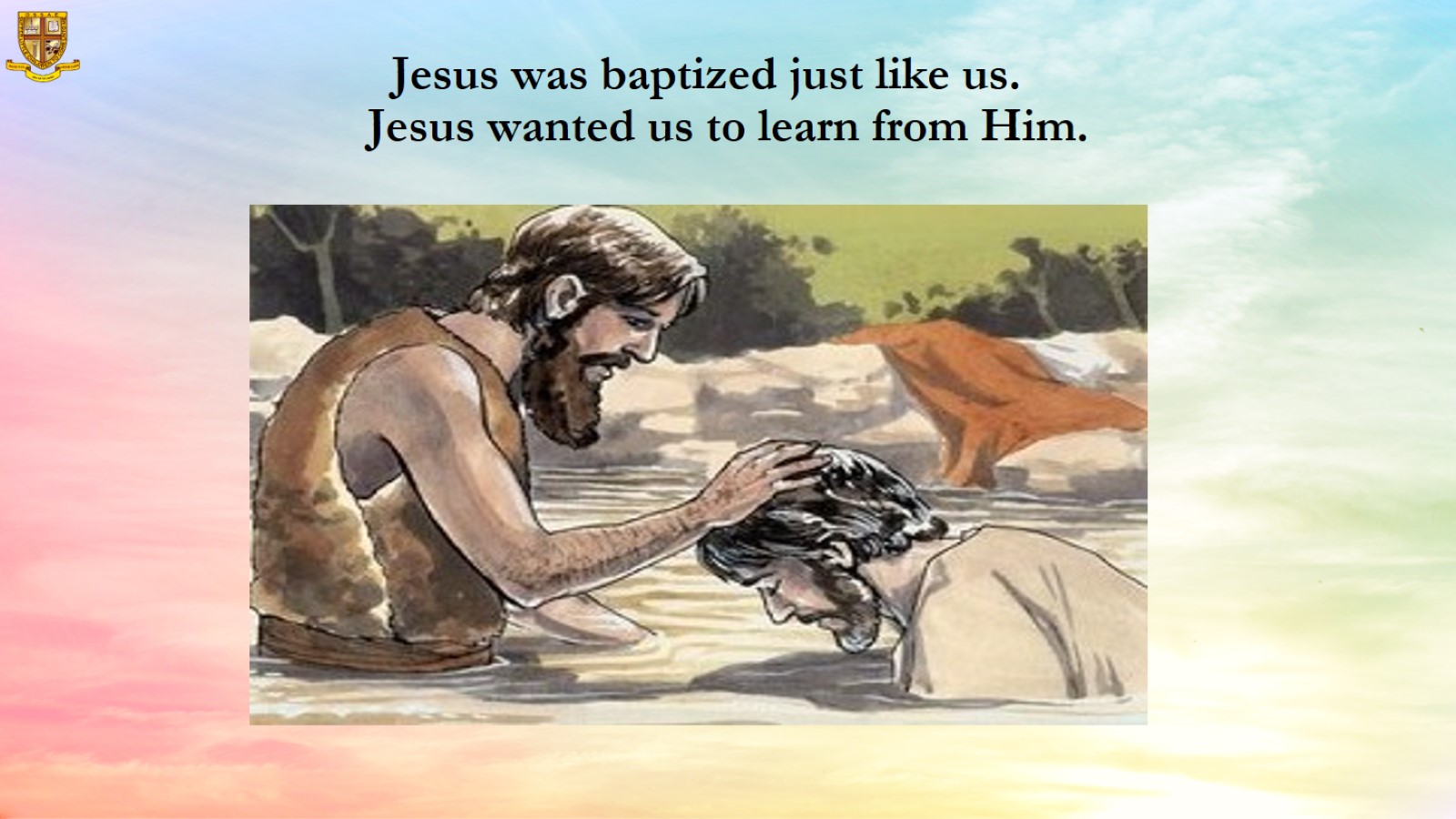 Jesus was baptized just like us.	Jesus wanted us to learn from Him.
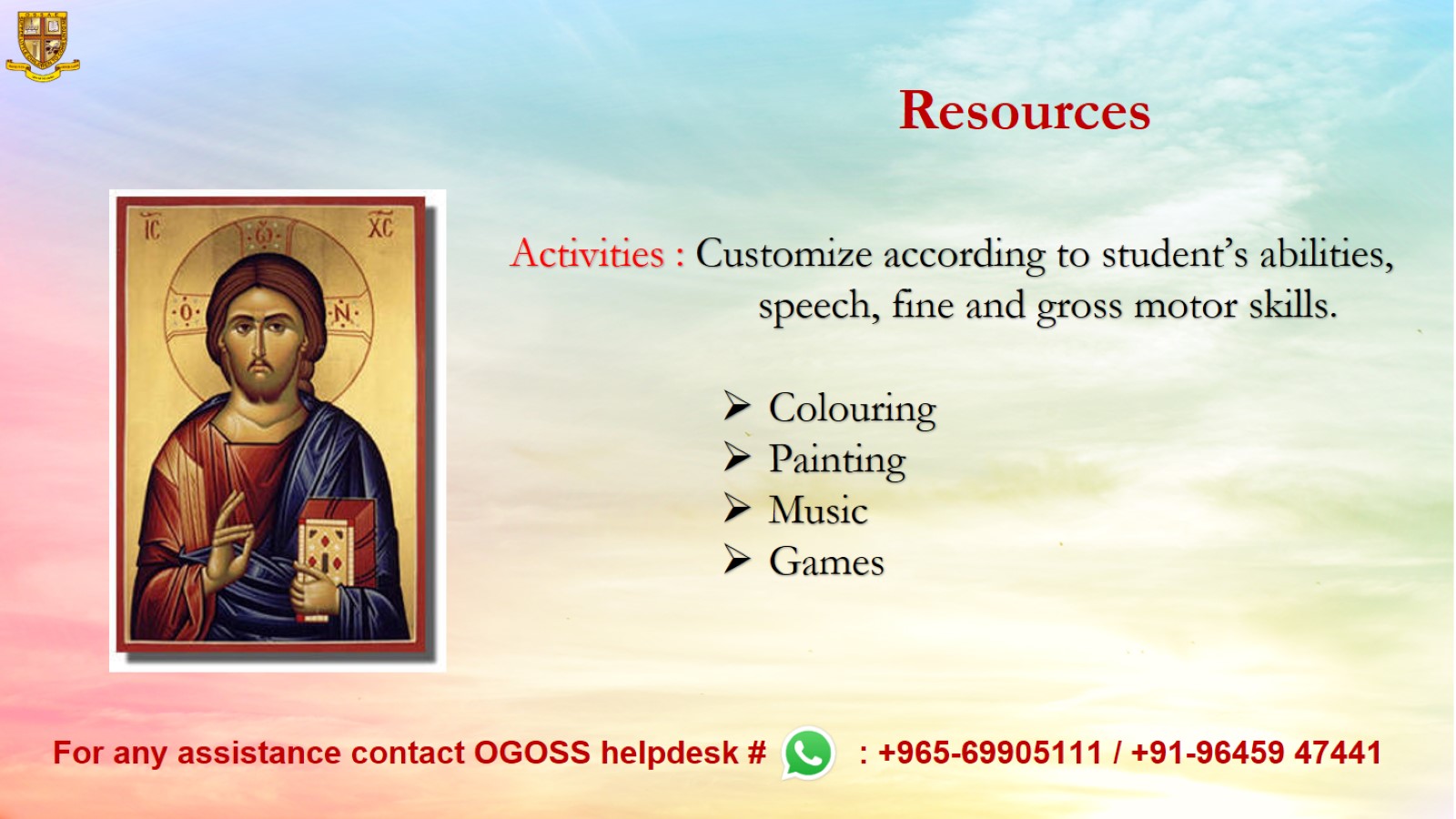 Resources